9 Principles of economics
People choose
Economics is about choosing from alternative ways to use scare resources to accomplish goals
All economic analysis focuses on how people choose
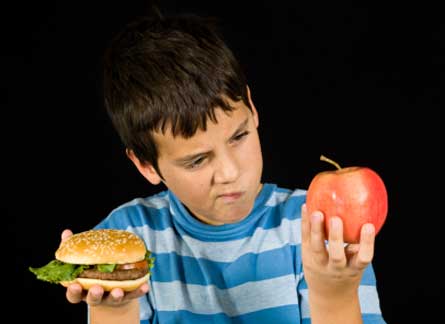 Every choice has a cost
The economist’s concept of cost is something that is given up when choosing something else
The alternative that was given up is the cost of the choice called “opportunity cost”
Opportunity costs is not all of the alternatives you could have selected; it is what is lost by the choice you did make
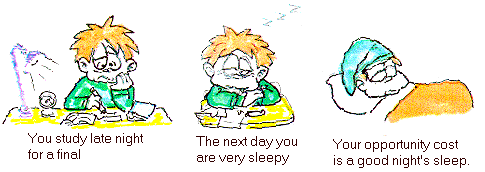 Benefit/cost analysis is Useful
Every choice we make involves benefit/cost analysis, either implicitly or explicitly
There are 5 steps in the benefit/costs analysis. They are:
	-Identify the goal and resources available to 	 achieve the goal
	-Identify alternative ways to achieve the 	 goal and narrow down the options 
	-Evaluate the advantages and 	 	      	disadvantages of each option
	-Choose one of the alternatives
	-Identify the alternative not selected as 	 the opportunity cost
Benefit/cost analysis is useful
Wage: $8.00
Incentives: Free movies, soda and popcorn 
Hours: 15-20
Holiday Pay: Time and a half on 3 holidays
No health insurance
I love this job
Wage: $8.30 
Incentives: Five percent off all items purchased
Hours: 30
Holiday Pay: Double time on 6 holidays
Health insurance
This one, not so much
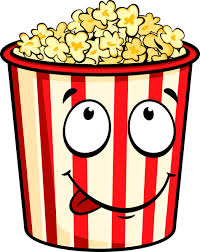 Movie Theater
Albertson’s
Incentives matter
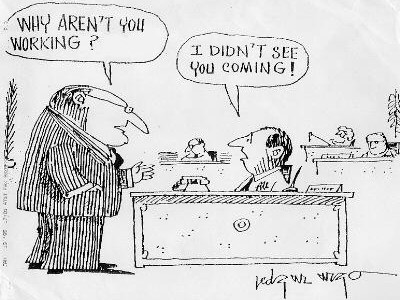 Wealth is subjective evaluation of one’s well-being, not an amount of money i.e. you won’t choose something if there is no incentive!
Exchange benefits the traders
Two parties with equal information will voluntarily exchange only if they gain more than they give
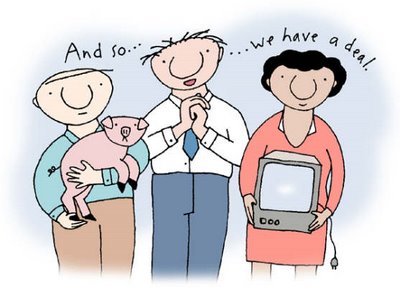 Markets work with competition, information, incentives and property rights
An economy accomplishes two tasks:
	-Production of goods and services desired 	 by society
	-Facilitation of exchange between 	 	 parties
Profit is the major incentive of a market economy and competition is the major regulator
Skills and knowledge influence income
Employers will hire workers if the employers expect to gain more than they give
Employers will give high salaries if they expect the revenue to be brought in higher than the amount being paid to the individual
Monetary and fiscal policies affect people’s choices
The three goals of macroeconomic policy are economic growth, full employment and price stability
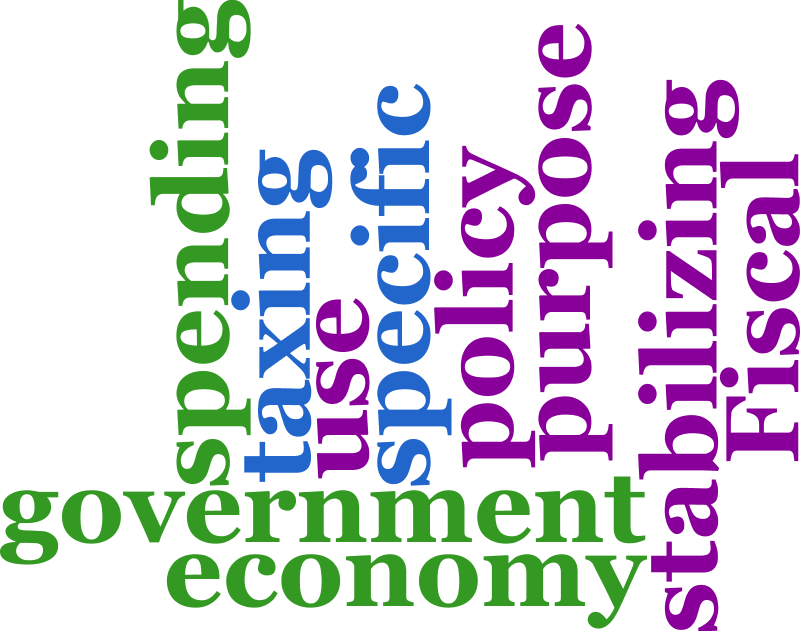 Government policies have benefits and costs
Government policies always involve trade-offs
When governments use resources there is an opportunity cost
The benefits and the opportunity cost of particular policies are not always evenly distributed
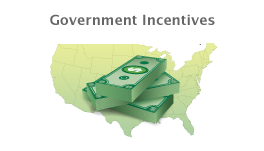